A CADA HOMEM SEGUNDO A SUA CAPACIDADE
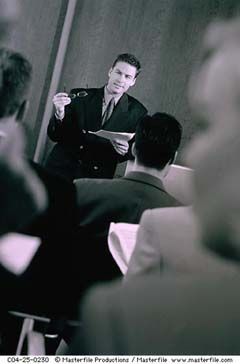 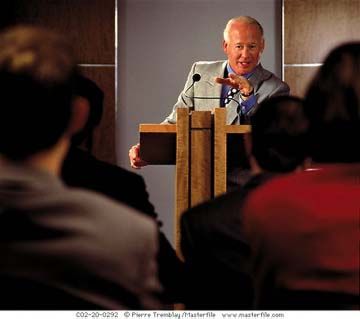 Introdução:
I Cor. 12:1, 4, 7 e 11 
O que é o DOM ?
20 dons dados pelo Espírito Santo 
Deus - doador de tudo
A. Talentos Naturais
Capacidade herdada ou adquirida
B. Nossos talentos
Prosperidade
Fala
Força 
Influência
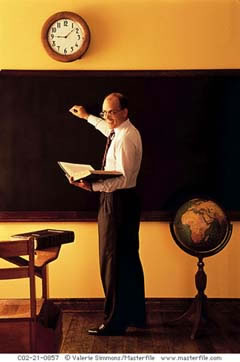 I. A UNIDADE NA DIVERSIDADE
I Cor 12:4 e 12 
Relaciona com a igreja 
Paulo escreveu aos Efésios:
Um corpo, um só espírito
Uma só esperança
Um só Senhor, uma só fé,      um só batismo
Um só Deus e Pai 
Pedindo de acordo com a vontade de Deus
II. COMO RECONHECER SEU DOM
Certeza de que Deus lhe deu. 
Orar com discernimento e objetivo. 
Experimentar diversas atividades e avaliar o desempenho.
Coisas que gosta de fazer                    e que as faz bem.
Submeter-se                constantemente                                 ao senhorio de                             Cristo.
III. OBJETIVOS DOS DONS ESPIRITUAIS
Aperfeiçoamento dos Santos para o desempenho de seu serviço 
A unidade da fé – Efe 4:13
Maturidade cristã – Efe 4:14
Crescimento do corpo em amor – Efe 4:15 e 16
Crescimento moral – Efe 4:17-32
CONCLUSÃO
Podemos conhecer nossos dons com a ajuda de Cristo.
Os dons têm um propósito sábio e objetivo
Há unidade na adversidade
“Bem está, bom e fiel servo, sobre o pouco foste fiel, sobre o muito te colocarei, entra no gozo do teu Senhor.” Mat 25:23